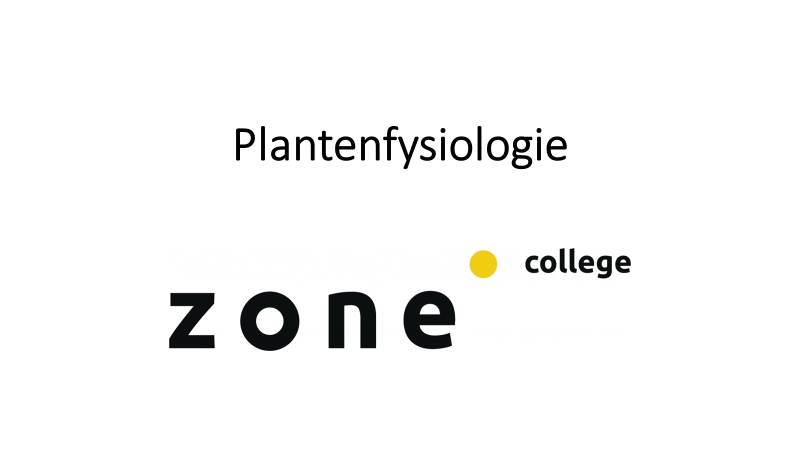 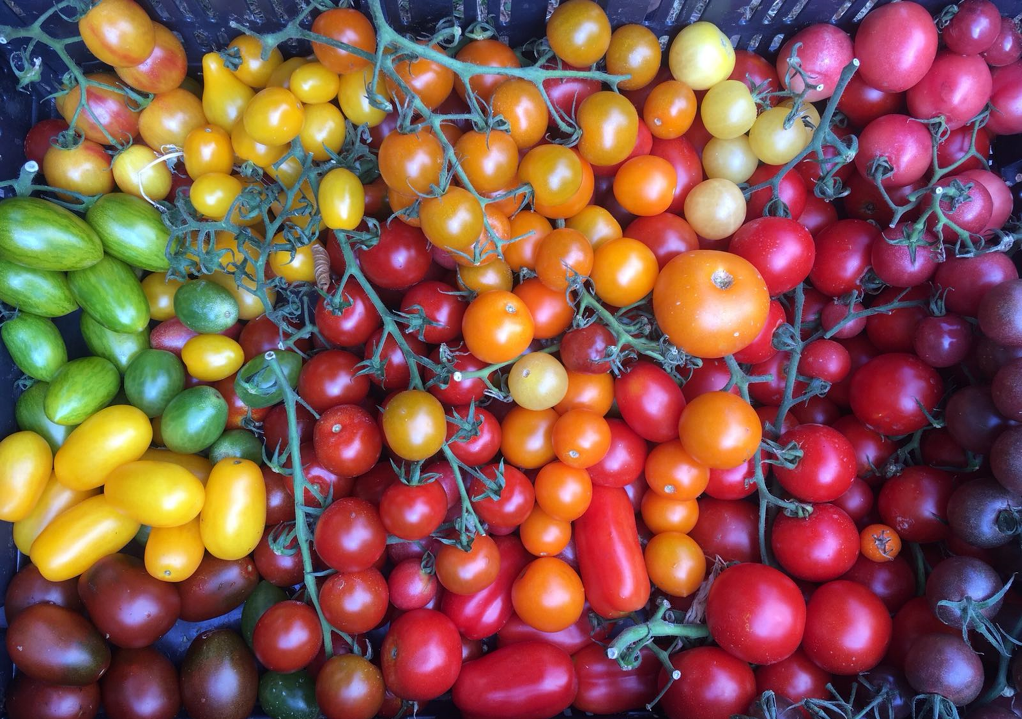 Zaadteelt en veredeling
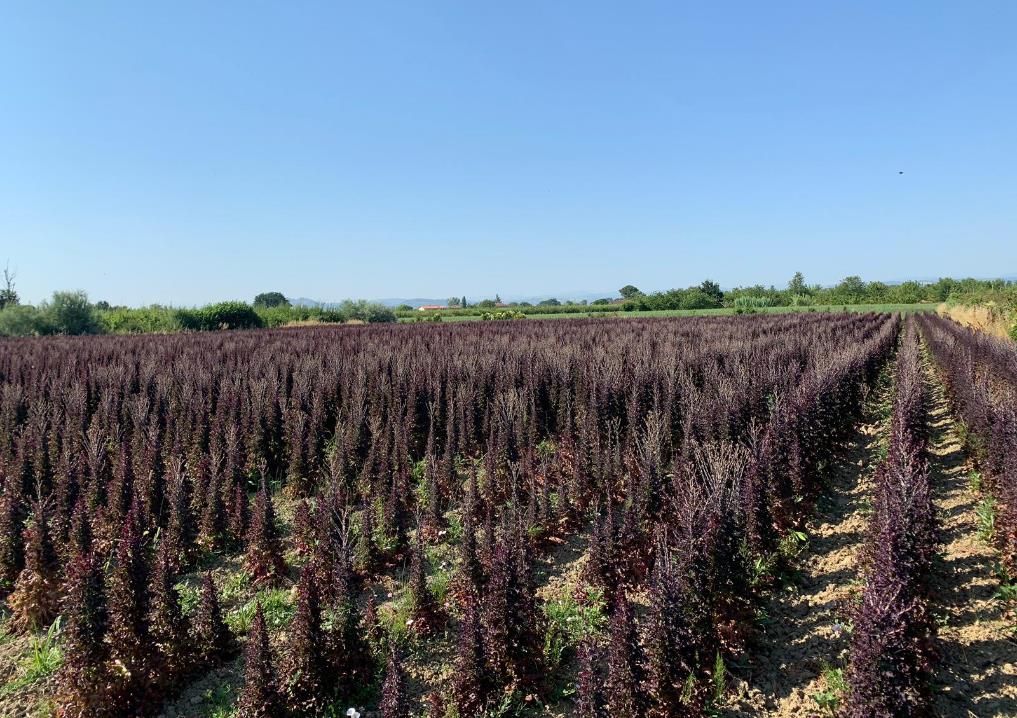 Hoe zet je de teelt op?
Hoe veel ruimte heb je nodig
Wat doen je buren
Teelt maatregelingen
Insecten of niet
In kooien
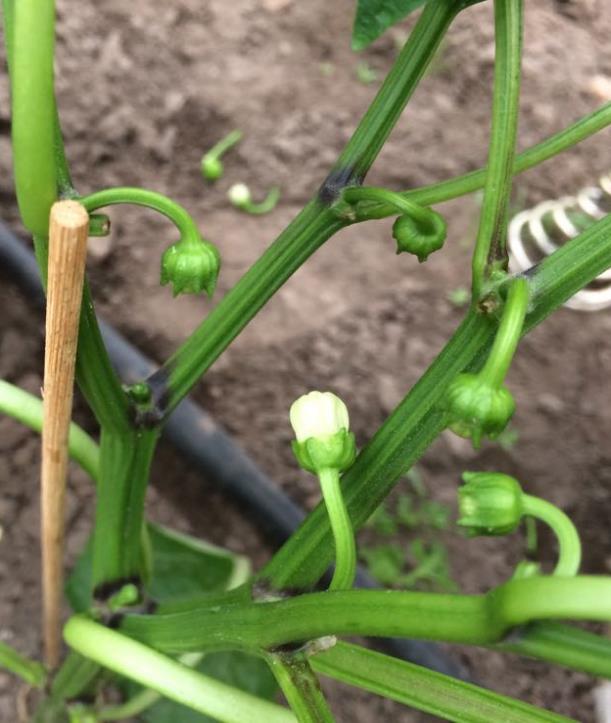 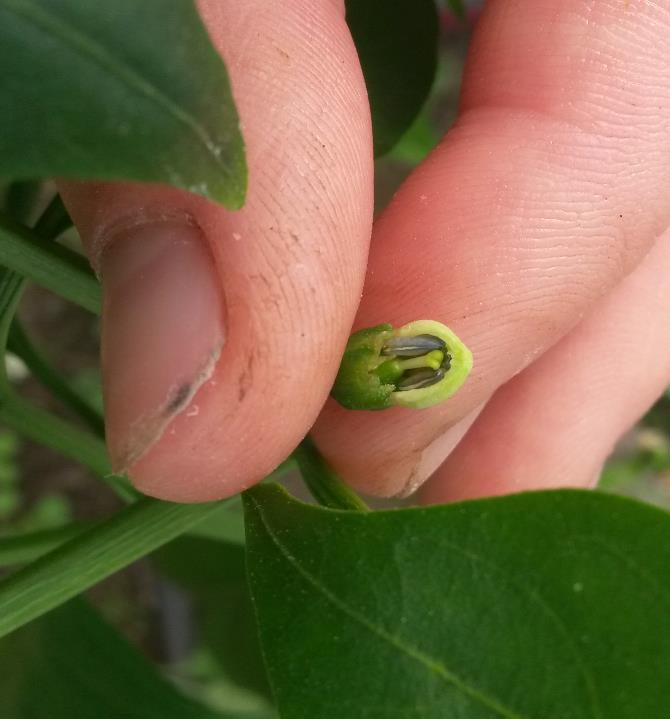 Hybride of open pollinated
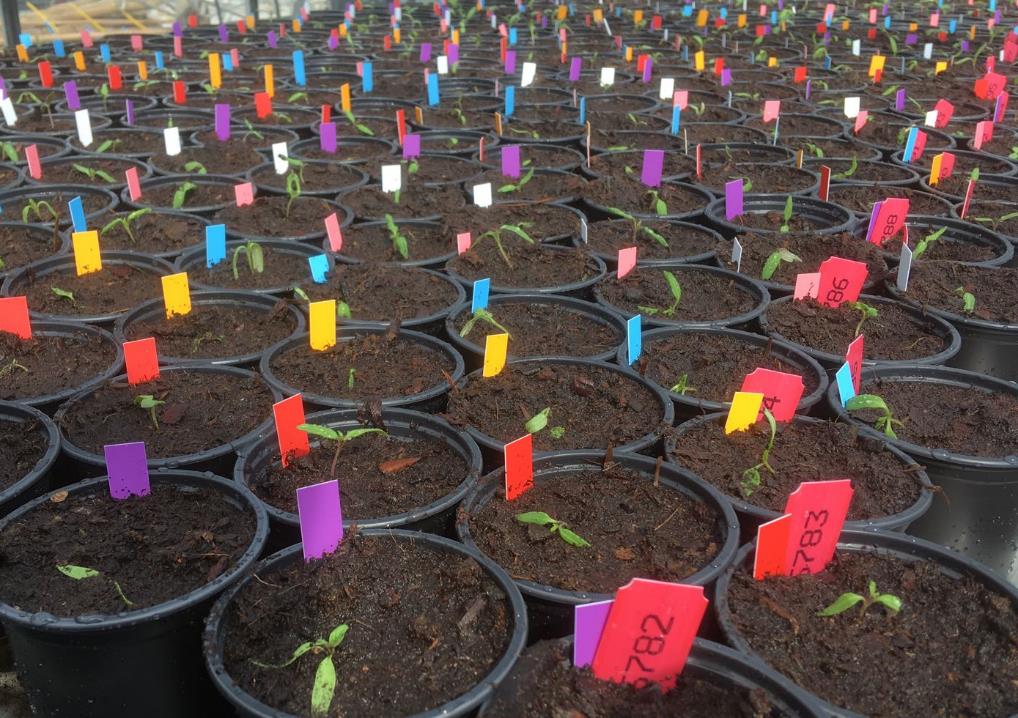 Selectie creteria 
Welke planten neem je mee? 
Aan welke eisen moeten de planten voldoen?
Selectie uitvoeren 
Minimaal aantal planten 
Positieve massaselectie
Negatieve massaselectie
Elite lijnen
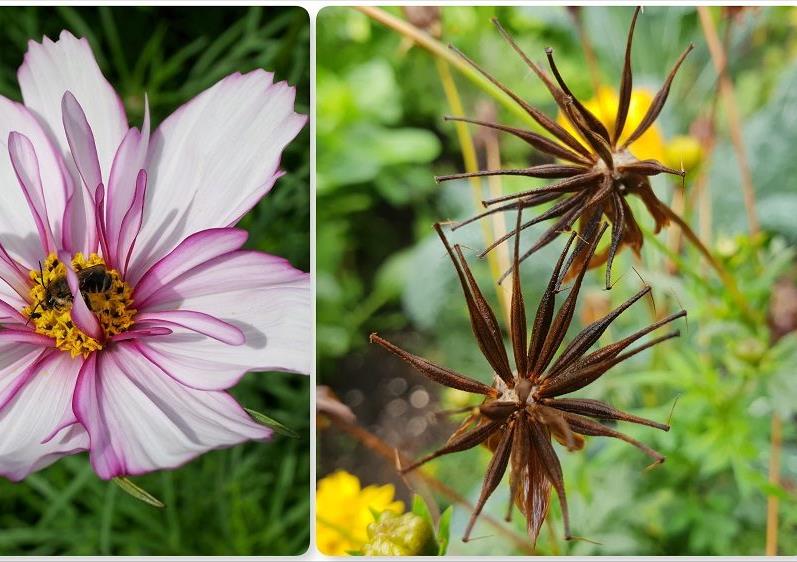 Afbloeien van de plant
Oogsten van het zaad
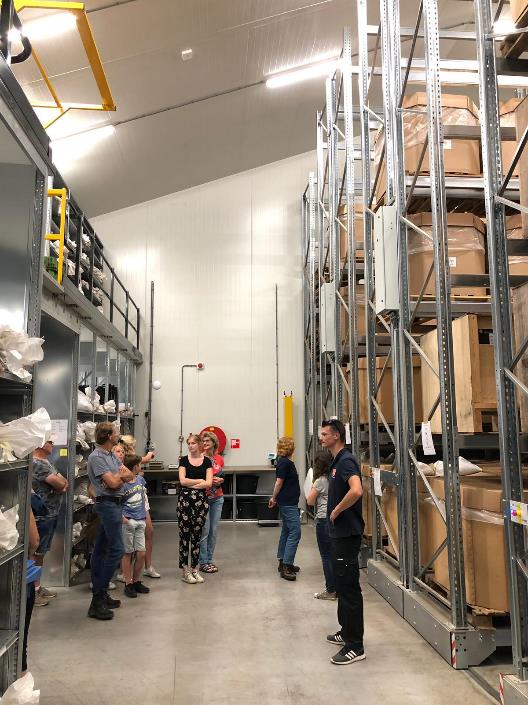 Bewaring
1 à 2 jaar:Uien, dille, kervel, pastinaak. 

2 à 3 jaar: 
Prei, schorseneren, peterselie, selderij, 
tomaten, bonen, erwten, wortelen (penen). 

3 à 4 jaar: 
Slasoorten, witlof, groenlof, roodlof, 
postelein, andijvie. 

4 à 5 jaar: Spinazie, tuinkers, snijbiet, raapstelen, koolrabi, 
koolraap, radijs, rammenas, veldsla, koolsoorten. 

5 à 6 jaar:Pompoen, meloen, komkommer, 
augurk, rode bieten (kroten)
Opdracht
1	Welk groente, waar heb je het meeste feeling mee?

2 	Zelfbestuiver of Kruisbestuiver?

3 	Selectie, welke eigenschappen moet je ideale plant aan voldoen? 

4	 Afbloeien, hoe bloeit de plant en waar moet je op letten?

5 	Oogst, wanneer is het zaad rijp?

6 	Schoning hoe krijg je het zaad schoon?

7 	Bewaren van het zaad, waar moet deze aan voldoen?